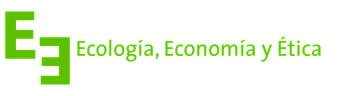 VII Conferencia Anual Sobre Compras Gubernamentales de las Américas: el caso del fortalecimiento de las capacidades para las compras públicas sostenibles en Colombia
Octubre, 19 de 2011 – Darwin Caraballo
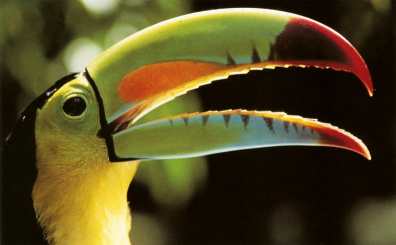 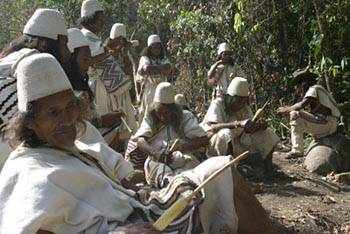 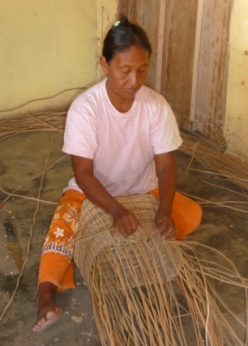 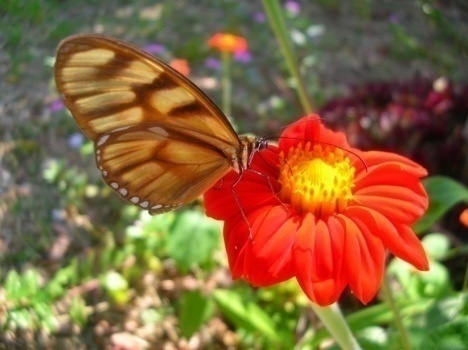 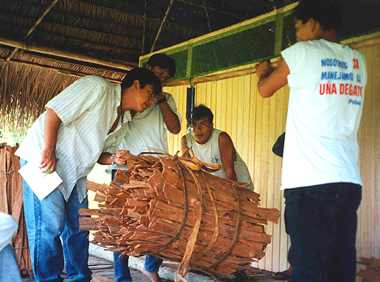 Objetivos del Estudio del Caso Colombiano
Identificar  bienes y servicios para la convertibilidad en el mediano plazo.
Establecer el estado de situación sobre las compras públicas sostenibles.
Desarrollar un Estudio de Mercado sobre la capacidad del sector productivo para responder a una demanda pública de sostenibilidad
Definir lineamientos para la adopción de un plan de compras públicas sostenibles (CPS) en entidades públicas de Colombia
Qué son Compras Públicas sostenibles?
“Es la estrategia mediante la cual el Estado responde a la demanda por productos, bienes y servicios mediante la selección de la mejor alternativa ecológica y económica.” 

Ministerio del Ambiente de Finlandia
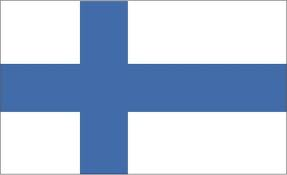 Nuestro reto es lograr un cambio cultural hacia el consumo sostenible
El planeta no resiste este patrón de consumo (2,1hag/p)

USA: 4,5 mundos

Uruguay:  2,6 mundos

Colombia: 0,9 mundos

Rep. Dom.: 0,7 mundos

Prom. Mundo: 1,28
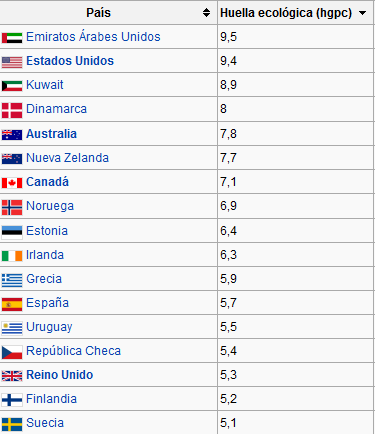 Global Footprint Network (2008)
Las CPS parten de lineamientos estratégicos
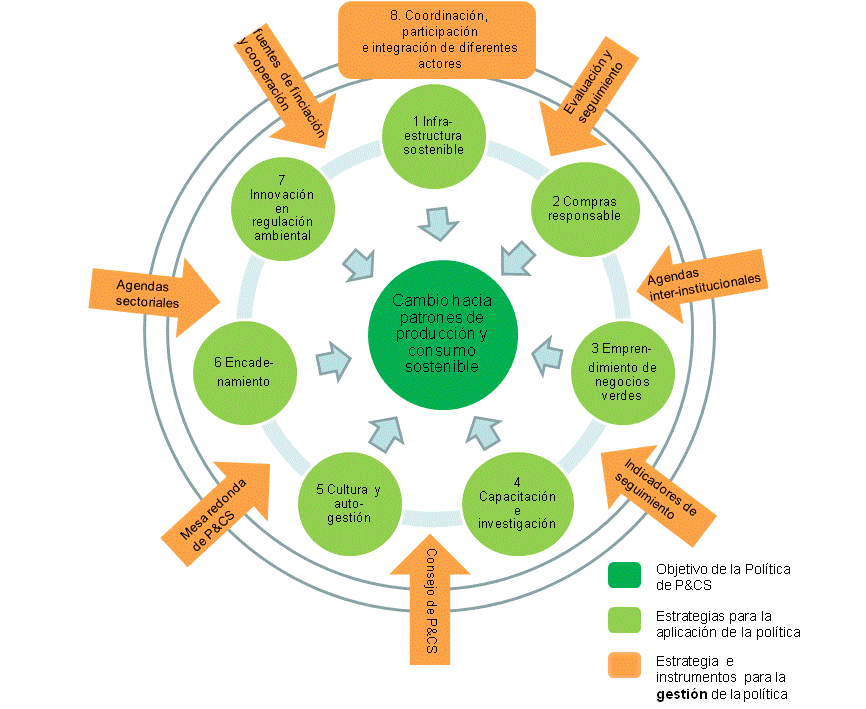 En Colombia
El Estado gasta más del 15% (*) del PIB en compras públicas 
      (US$41.000 MM)

.     Desafío:
	Generar criterios de sostenibilidad ambiental para estas compras implica una priorización desde varios puntos de vista incluyendo criterios sociales, ambientales económicos y culturales.
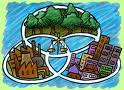 (*) PIB 2008 US$ 241.000MM (dólares corrientes). Fuente: DANE (Departamento Administrativo Nacional de Estadística)
Ambiente político institucional favorable…
Política Nacional de Producción más Limpia. Prevenir  la contaminación en su lugar origen, en vez de aliviarla una vez generada 

Política Nacional de Producción y Consumo Sostenible. Cambiar los patrones insostenibles de producción y consumo por parte de los diferentes sectores de la sociedad nacional
Plan de Nacional de Desarrollo 2011-2014 “Prosperidad para Todos” 
Reconoce la necesidad del cambio en los patrones insostenibles de producción y consumo implementando la política de producción y consumo sostenible,  entre otros enfocados a: 

reducir la intensidad energética (consumo nacional de energía total/PIB) y el consumo de agua total/PIB; 

promover la utilización de energías alternativas

fomentar compras verdes estatales en el orden nacional y regional; 

fomentar la certificación ambiental bajo esquemas ISO 

construir esquemas de certificación y nuevas categorías que puedan optar por el sello ambiental colombiano.
Marco regulatorio de contratación
Cada entidad pública cuenta con un sistema de compras diferenciado, enmarcado bajo los parámetros de la Ley 80 de contrataciones y con los ajustes de la Ley 1150 del 2007. 
No existe, como en otros países, un sistema centralizado de compras, por lo cual cada entidad es autónoma en sus parámetros de compra y en sus procedimientos.
El SICE ha logrado centralizar datos.
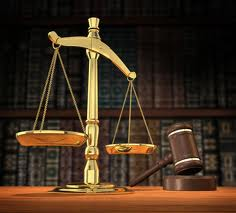 El criterio que ha primado es el económico
Pero es posible incluir criterios de sostenibilidad?
Racionar

Reutilizar

Reciclar
En el marco legal de contrataciones públicas aún NO existen consideraciones ambientales…es posible incluir criterios técnicos en el momento de preparar pliegos
Comprar?
NO
SI
Evaluación de propuestas
Elaboración de pliegos de 
condiciones
Selección
 y 
adjudicación
Criterios claros, y capacitación adecuada
Ejecución contractual
Seguimiento y control
El estudio de caso: ¿quiénes son los los responsables operativos?
Perfil del encuestado
Entendiendo el grado de conocimiento sobre el tema
Conocimientos  en :

compras publicas sostenibles                     Certificaciones ambientales                Gestión ambiental
En la práctica, las compras públicas en el Estado colombiano se ejecutan sin implementar de manera integral los criterios de sostenibilidad.
Existe poca integración de criterios ambientales al decidir CPS
Normativa de la entidad         Aspectos económicos y ambientales   ******************************************************simultáneamente  en  el plan de compras 












Desconocimiento de los tomadores de decisiones de aspectos de sostenibilidad en los procesos de compras, por falta de capacitación en esta materia.
Sin apoyo y capacitación en CPS
Ex post
Ex ante
56% de los encuestados considera que el apoyo que recibe su organización en CPS es insuficiente, 13% considera es nulo.

82% no ha recibido capacitación alguna en compras públicas sostenibles

La capacitación está limitada a los procesos de contratación estatal y a la legislación vigente en Colombia para la contratación pública
Diversidad en las CP entre diferentes entidades
Hacienda
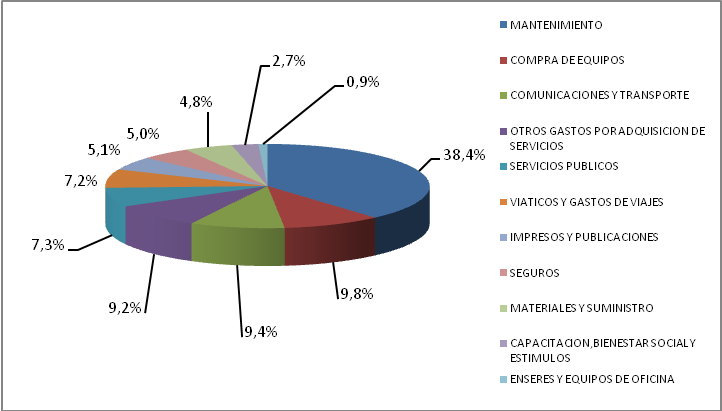 Cada Ministerio tiene su propio sistema de compras.
Comercio, Industria y Turismo
Agricultura y  Desarrrollo Territorial
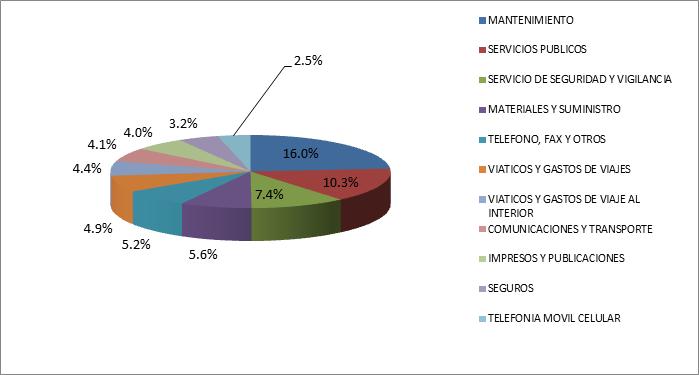 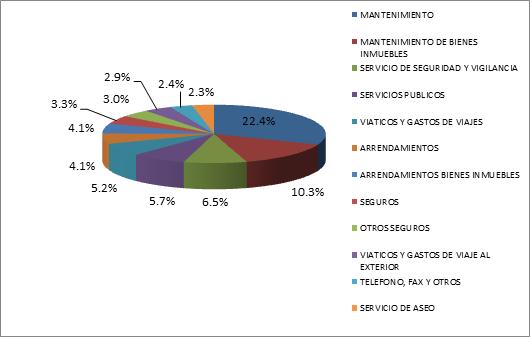 ¿Qué compra el Estado colombiano?
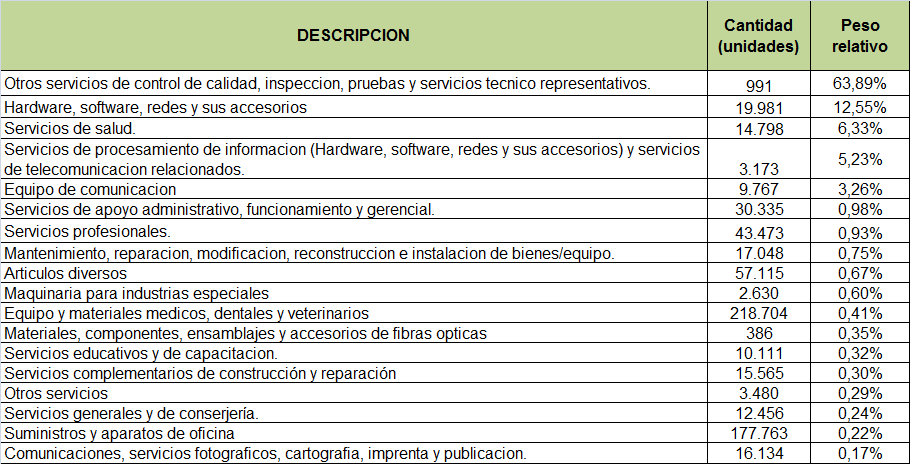 Fuente: SICE Sistema de Información para la Vigilancia de la Contratación Estatal
Con algunos avances a nivel de Bogota y Antioquia
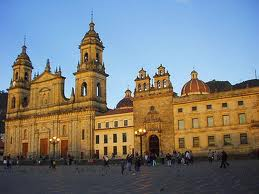 Distrito de Bogotá: Cuenta con una guía de contratación verde que rige para todo el proceso de contratación de las entidades vinculadas con el Distrito.
Gobernación de Antioquia: acuerdo de gobierno sobre contratación sostenible que orienta el proceso de contratación del departamento.
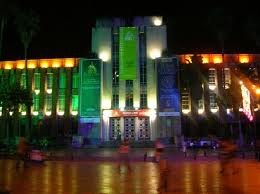 Resultados de la aplicación de la metodología PNUMA
Análisis de Riesgo: busca identificar aquellos productos, bienes y servicios que por su nivel de gasto e impacto ambiental, social y económico debieran ser prioritarios en las estrategias de convertibilidad.

Análisis de Alcance: pretende identificar aquellos bienes que son sujetos de rápida convertibilidad dada su importancia en las políticas ambientales del Estado.

Análisis de Influencia: busca identificar que tan rápido responderá el mercado dado un cambio en la demanda del Estado por bienes y servicios sostenibles.

Análisis Alcance/Riesgo y Alcance/Influencia: definen la secuencia  óptima para la estrategia de convertibilidad.
Fuente: SICE Sistema de Información para la Vigilancia de la Contratación Estatal
Aplicación de la metodología PNUMA
Enfoque del Comprador Alcance Contra la Calificación de Riesgo
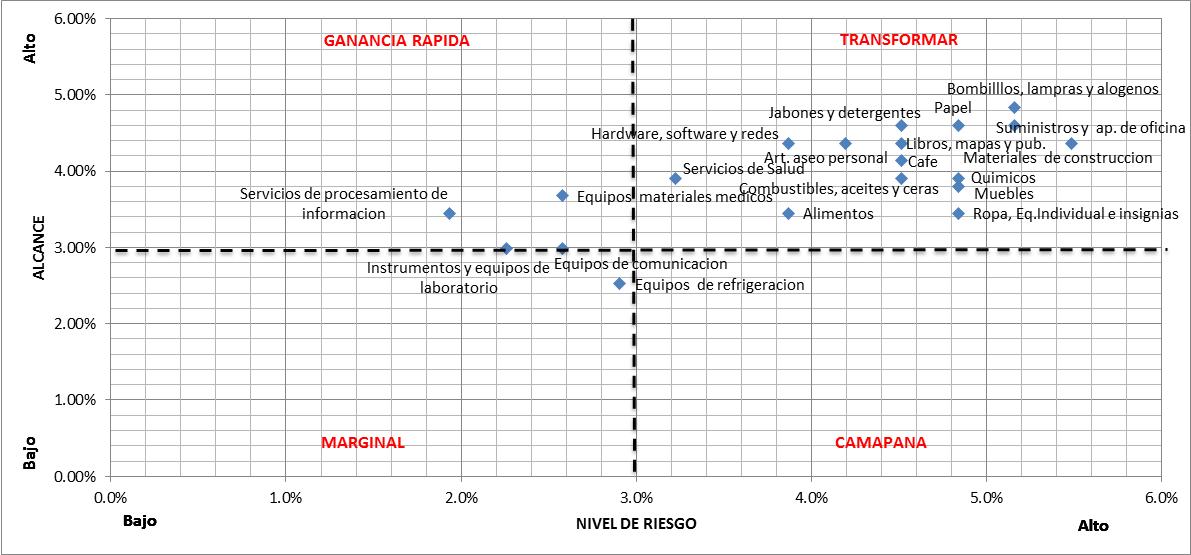 3
1
4
2
Aplicación de la metodología PNUMA
Influencia  en el  Mercado  vs Alcance
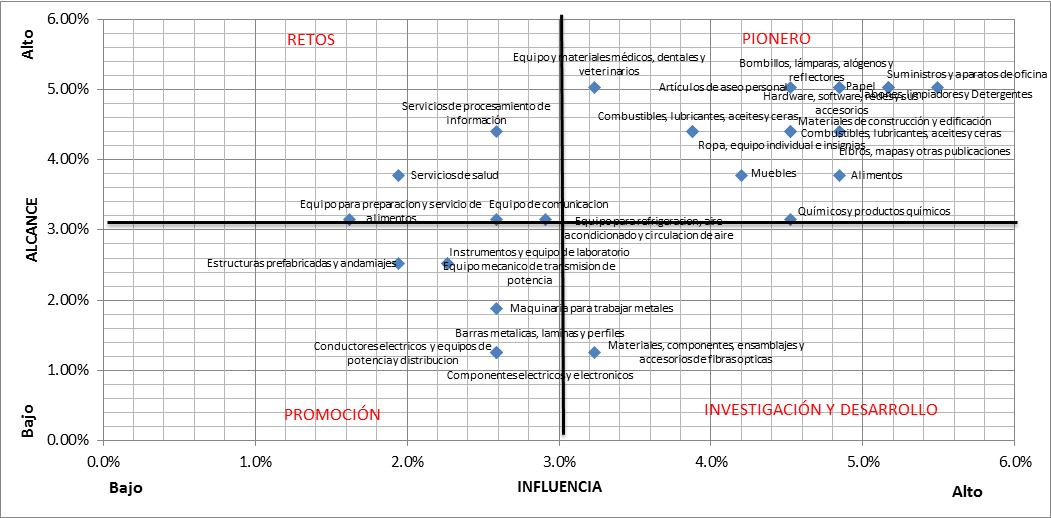 3
1
2
4
Desarrollando un análisis final Combinación de todos los criterios
selección preliminar
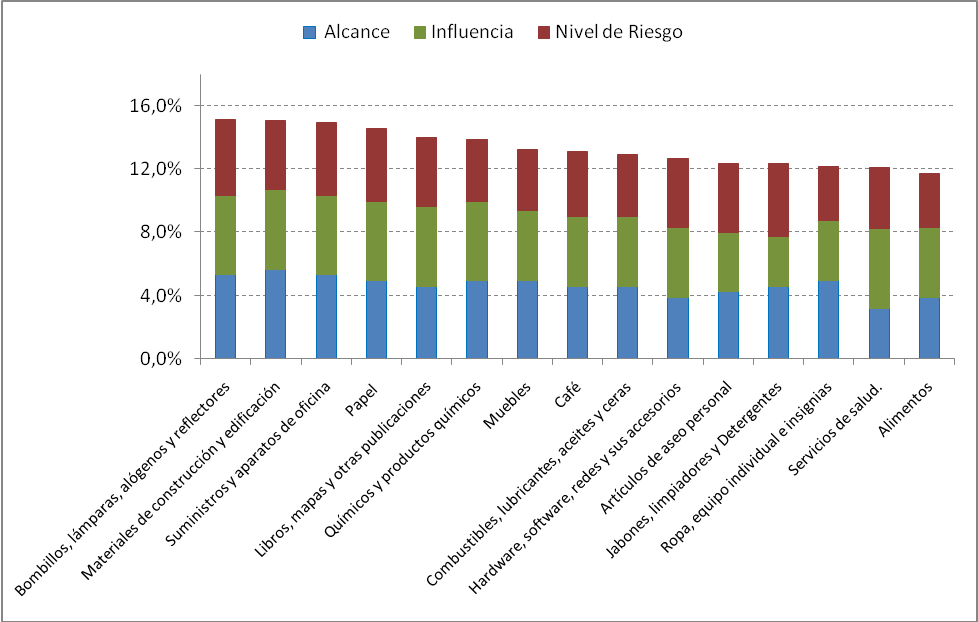 5 bienes seleccionados
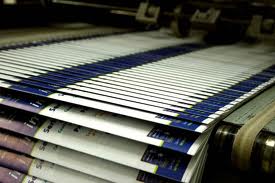 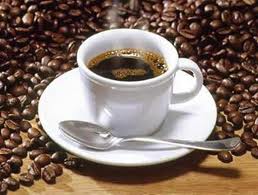 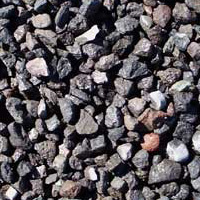 Publicaciones
Café
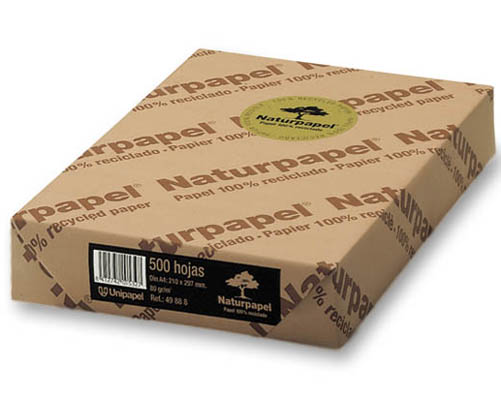 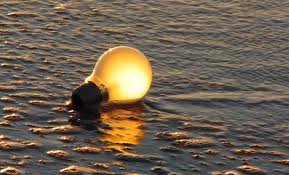 Materiales pétreos
Papel
Bombillos
Qué hacen los lineamientos…
Definir un plan de compras estatal que incluya criterios de sostenibilidad
Formalizar el comité de compras publicas sostenibles
Responsabilizar al MADS por la coordinación del Comité y del avance en CPS
Responsabilizar a cada entidad para que desarrolle su Plan de CPS
Asegurar la inclusión de consideraciones de sostenibilidad en la gestión contractual 
Reportar las CPS en www.contratos.gov.co y en el SICE  
Desarrollar criterios de selección de CPS
Proponer mecanismos de Divulgación
Desarrollar labores de formación en CPS
Desarrollar medidas de gradualidad
CONCLUSIONES
El Gobierno Nacional gasta más del 15% del PIB en compras públicas. Se cuenta con un instrumento efectivo en el momento de lograr impulsar la política de producción y consumo sostenible desde la oferta de bienes y servicios
Se requiere incluir consideraciones técnicas que incluyan criterios y condiciones ambientales y sociales para la selección de los proveedores de bienes y servicios. Esto debe ser algo vinculante.
El estudio ya tiene bases suficientes para empezar, pero se requiere una señal política.
CONCLUSIONES
Se requiere pensar en un módulo de capacitación en el tema.
Hay que elevar el tema a nivel político para que entiendan su relevancia y minimicen la percepción de riesgos.
Se requiere pensar en incentivos a las entidades que estén en este tema, como un mayor cupo presupuestal para compras. 
La necesidad de dejarlo como directiva presidencial o como lineamientos es sentida. La nueva posibilidad es desarrollar un Conpes sobre el tema.
CPS debe ir en la línea con programas de eficiencia del Estado, emprendimiento a MiPymes y  programas como biocomercio.
Se requiere motivar a sector privado para que exista oferta de bienes y servicios ambientales creciente.
CONCLUSIONES
Migrar desde lógicas nacionales hacia estrategias regionales;
Aprovechar mejor los canales institucionales y nuevos esquemas de integración regional (TLCs, MERCOSUR, UNASUR…)
Valerse de las tecnologías de comunicación y plataformas virtuales
 Fomentar esquemas PPP
Involucrar y comprometer con recursos y apoyo técnico a las entidades financieras, bilaterales y multilaterales presentes en la región.
MUCHAS GRACIAS!!!!

www.E3asesorias.com